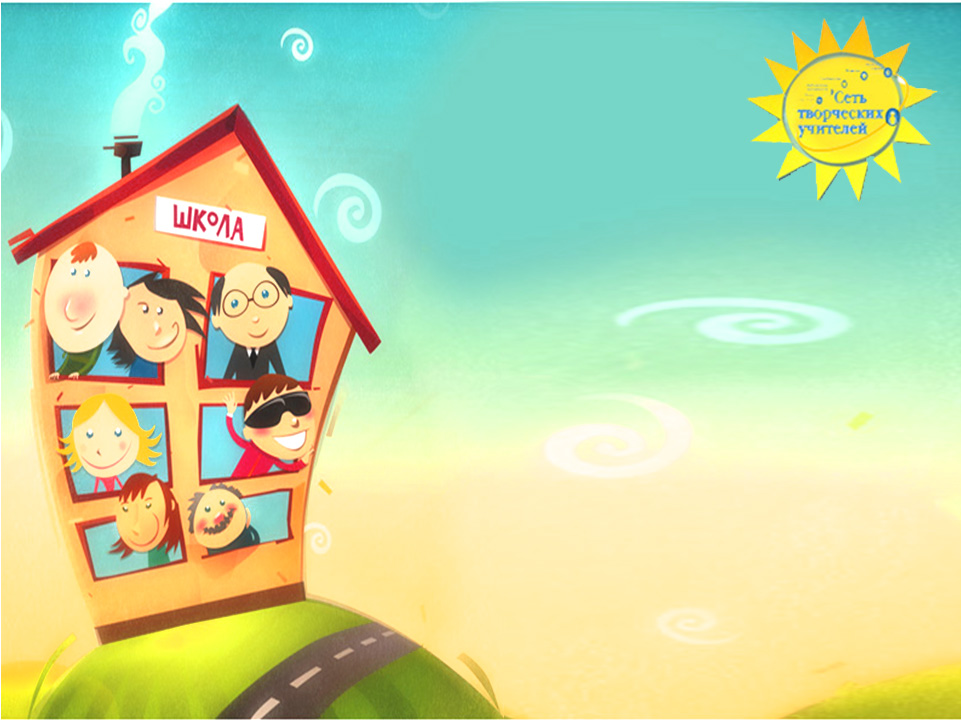 Браво,  Филиппок!
МОУ СОШ №3
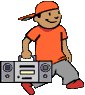 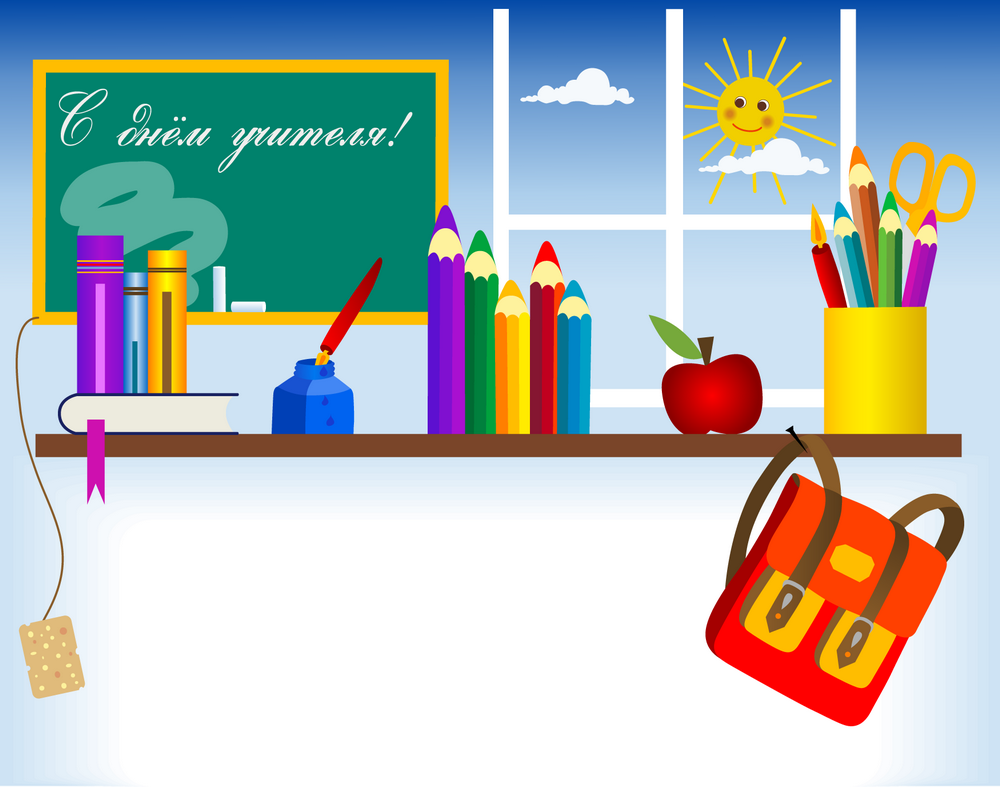 Цель программы
пробуждение  интереса к получению и анализу новой информации.
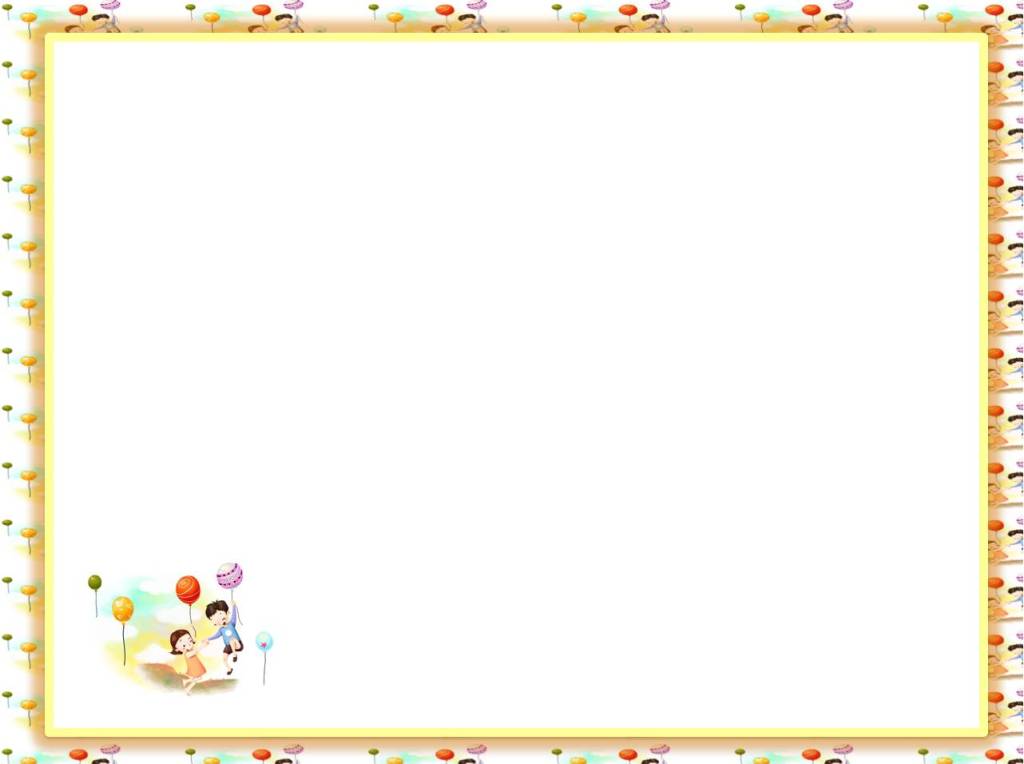 Задачи программы:
обогащать детскую  деятельность; 
развивать любознательность и стремление к расширению знаний;
развивать коммуникативные умения, доброжелательное отношение к сверстникам и педагогам;
создавать атмосферу психологического и эмоционального комфорта;
развивать инициативность, самостоятельность и активность.
Приглашение 
в мир игр
Сказочная
 логика
Речевые 
секреты
Филиппок
Тропа 
здоровья
Творческая
 мастерская
Математические 
ступеньки
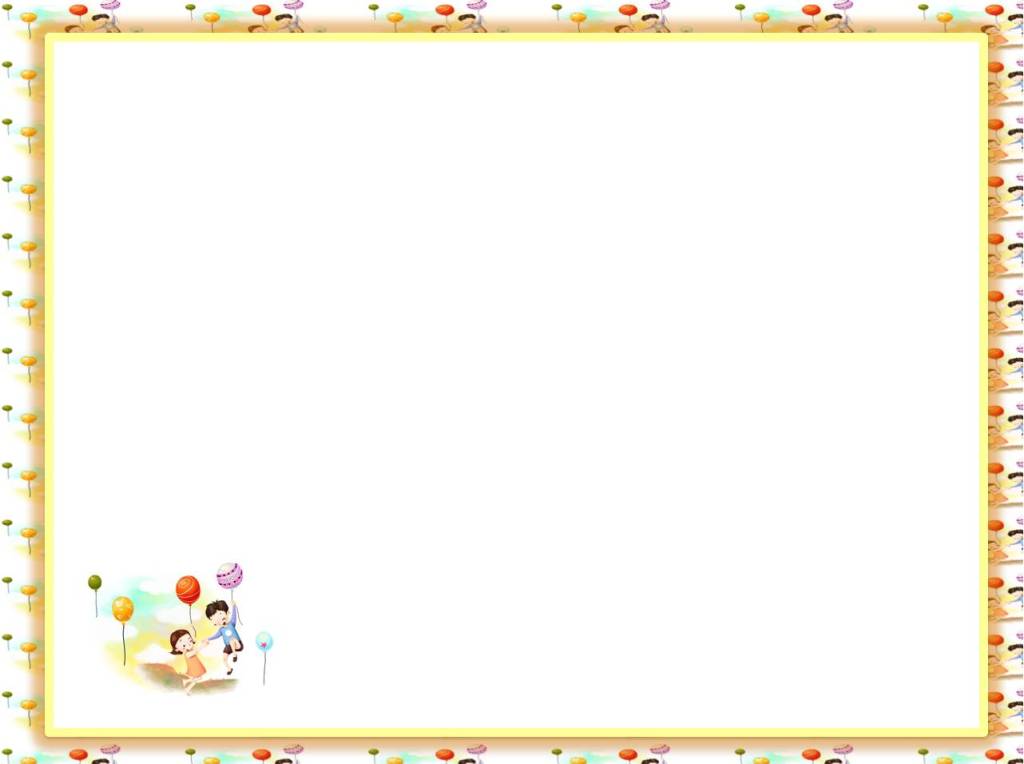 Клуб «Филиппок»
Если хочешь научиться
Ловко прыгать, мяч держать,
Рисовать, лепить, играть,
Думать, правильно писать,
Приходи скорей, дружок,
Ждёт тебя клуб «Филиппок».
В школе он раскроет дверь,
То не сказка, ты поверь!
Ждут тебя твои друзья
И наши добрые учителя.
Клуб выходного дня«Филиппок»
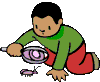 Начало занятий 
в клубе «Филиппок»
14 ноября 2009 года
С 10.00